Gold Star = King/Queen 
 Silver Stars = Nobles 
 Red Stars = Knights
 Green Stars = Peasants
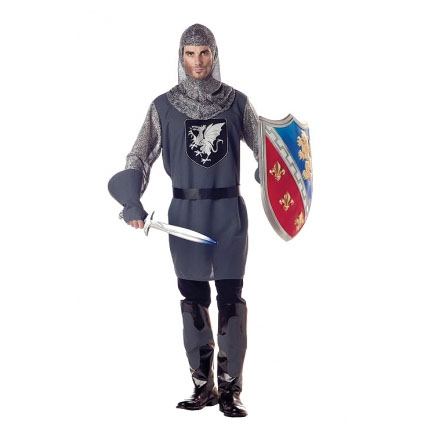 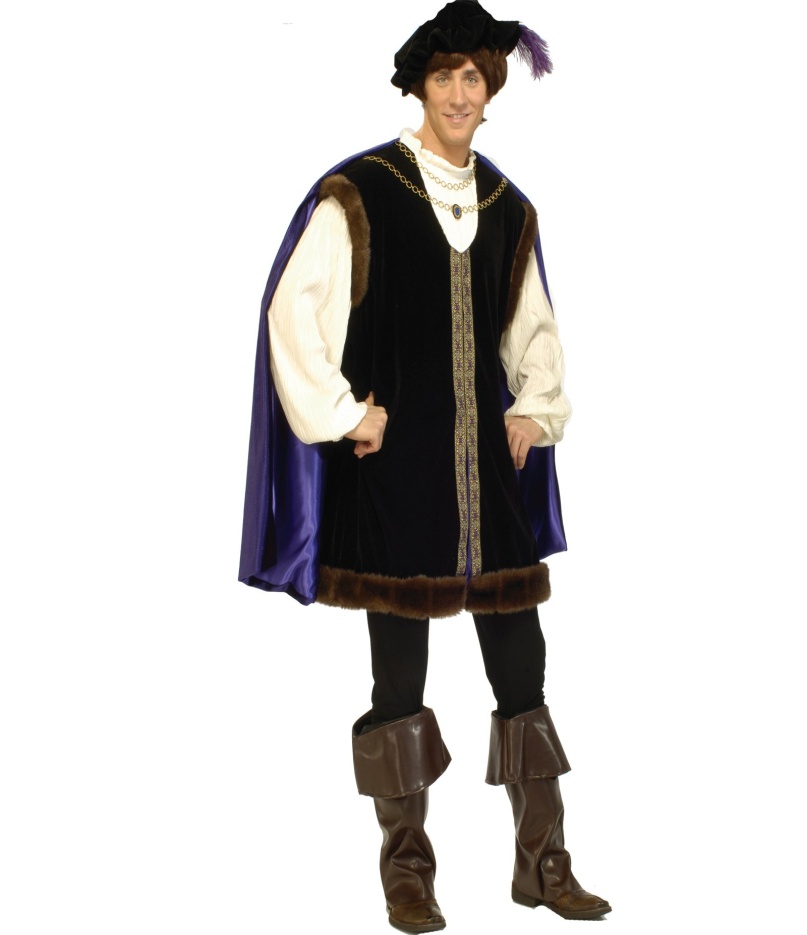 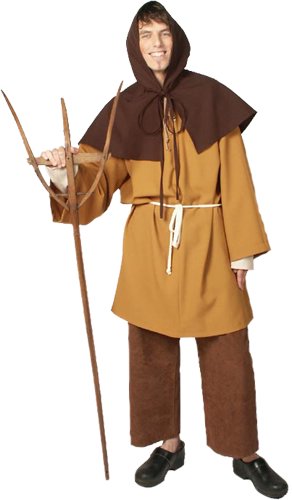 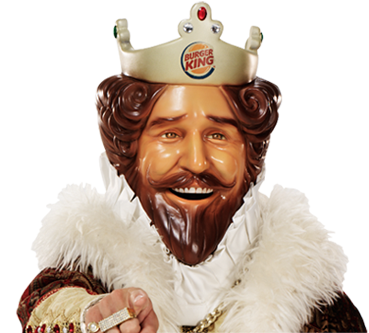 The King/Queen
1. Who are you in charge of? 

2. What are your responsibilities?
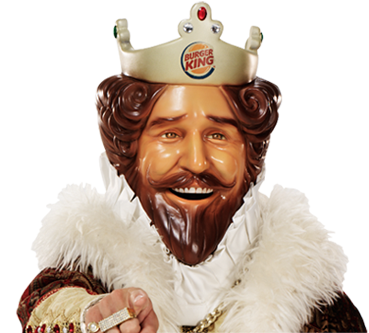 What are fiefs?
Nobles
1. Who are you in charge of? 

2. What are your responsibilities?
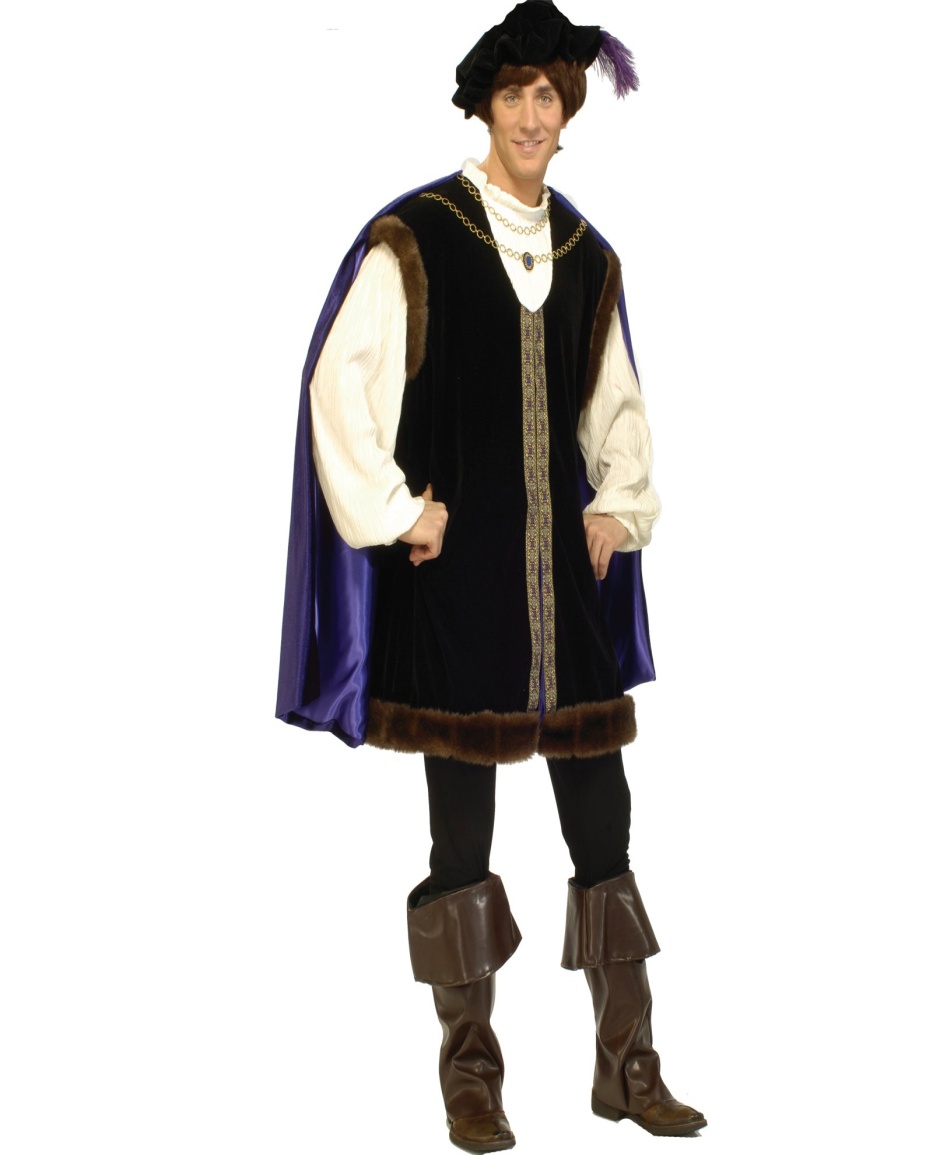 Vassals
Knights
1. Who are you in charge of? 

2. What are your responsibilities?
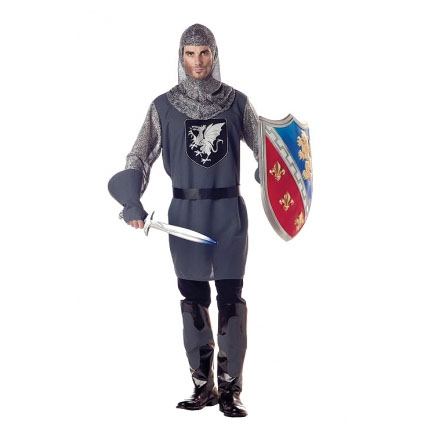 Why were knights always needed in the Middle Ages?
Peasants
1. Who is in charge of YOU?

2. What are your responsibilities?
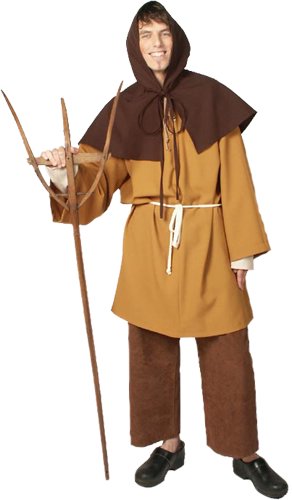 Some peasants were considered ____________, because they were tied to the land they worked on.
The Feudal System
“I will do this for you, IF you do something for me.”

	Everyone has a duty that helps out someone else in the feudal system. But, work is not free and people want something in return.
Pyramid of Power
Manor  #1
Manor  #2
Each peasant must give his/her knight seven beans as payment for shelter and protection.
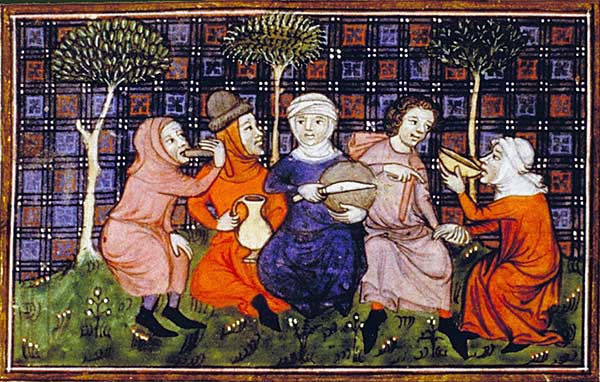 Each knight must keep ten beans
for himself/herself and give the
rest to the noble. The knights are
making this payment,
 because they agreed to
 serve and protect the 
noble in exchange for 
land.
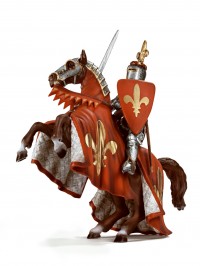 Each noble should keep twenty beans for himself/herself and give the rest to the king. The lord agrees to support the king on all matters in exchange for land and power.
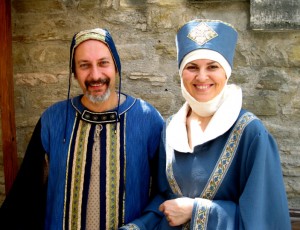 The king collects the beans from both nobles as payment. Even though everyone had to “pay up,” they still ended up with some beans. This shows how feudalism was a give-and-take system. 


   Now, count your beans! How many beans to you have to give up as payment?